مصر
 ( أم الدنيا )
الأعياد 
والمناسبات
رمضان في مصر ..
                         حكاية لها العجب
بيدأ شهر رمضان كل سنة وسط فرحة الكبار , والأطفال  بيستقبلوه بفوانيسهم المضيئة المزينة , و بيمشو في الشوارع في الشوارع فرحانين و بيغنوا وحوي يا وحوي .
وهناك فنان مشهور في هذا الشهر الفضيل , ألا وهو المسحراتي الذي يطوف وقت السحور بطبلته ذات الايقاع المميز , يتغنى وينادي الناس ليقومون للسحور .
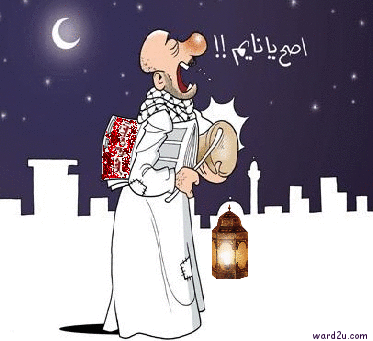 [Speaker Notes: http://www.youtube.com/watch?v=c4PK11kodO8]
وبعد رمضان بيجي العيد
[Speaker Notes: http://www.youtube.com/watch?v=oURKZYFaAvE]
ويفطر الناس على صوت مدفع الافطار , وانتشرت في مصر 
موائد الرحمن والتي تعد من أجل غير المقتدرين .

ومن مظاهر الاحتفال أيضا بهذا الشهر الكريم كثرة الصلاة والاعتكاف في المساجد وزيادة العطاء للفقراء والمساكين .

وبعد الافطار يخرج الناس الى الشوارع والمقاهي وذلك للترويح عن النفس مما يجعل شهر رمضان عيدا يحتفل به جميع المصريون .
جانا العيد ..
في الثلث الأخير من رمضان يبدأ الناس في الاعداد لعيد الفطر قيصنعون الكعك والبسكويت والحلويات لتقديمها للأهل والزوار , وتبدأ فرحة العيد باصطحاب رب الأسرة أولاده لأداء صلاة العيد فيلبسون أزهي ما لديهم من الثياب ويتعطرون ويتطيبون .

ثم تبدأ فرحة الأطفال بالعيدية ونفخ البالونات وحلويات العيد . ويخرج الشباب في تجمعات إلى صالات الألعاب أو في رحلات إلى كورنيش النيل أو غيره .
أما الكبار , فيذهبون إلى المقابر ثم يزورون بعضهم البعض .
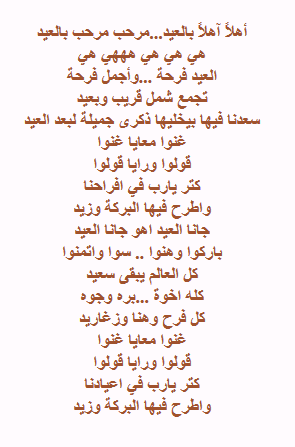 [Speaker Notes: http://www.youtube.com/watch?v=WoTlUIcTcUk]
مظاهر العيد في مصر
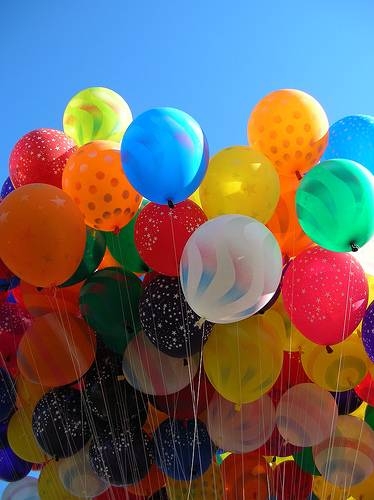 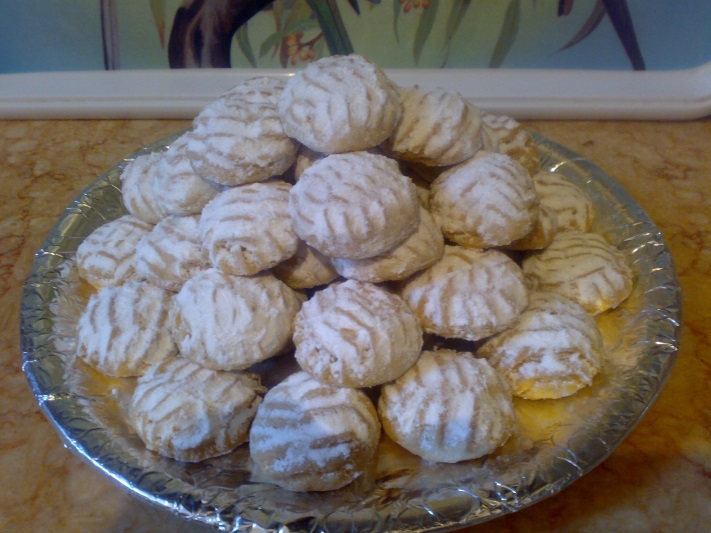 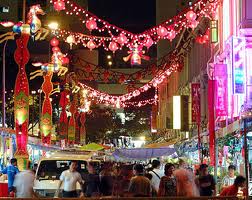 كعك العيد
بلالين العيد
أنوار العيد
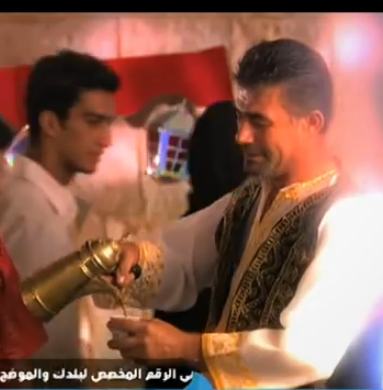 أهوة سادة
شايفين إيه في الصورة ... إتكلموا مع بعض
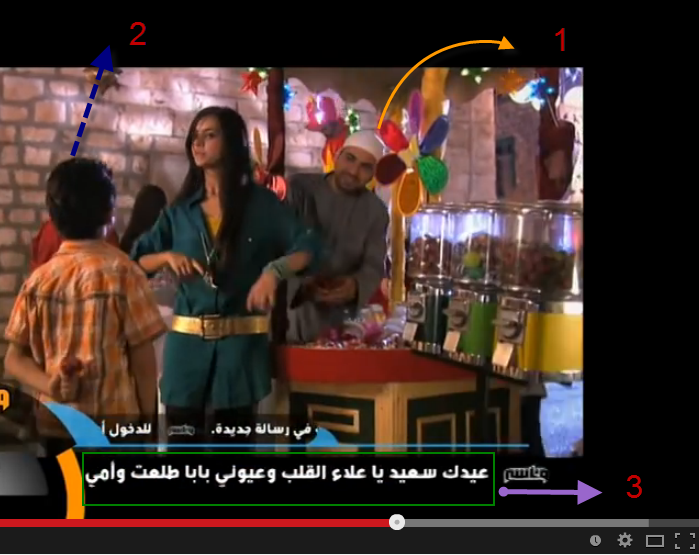 بتعمل إيه في العيد ....
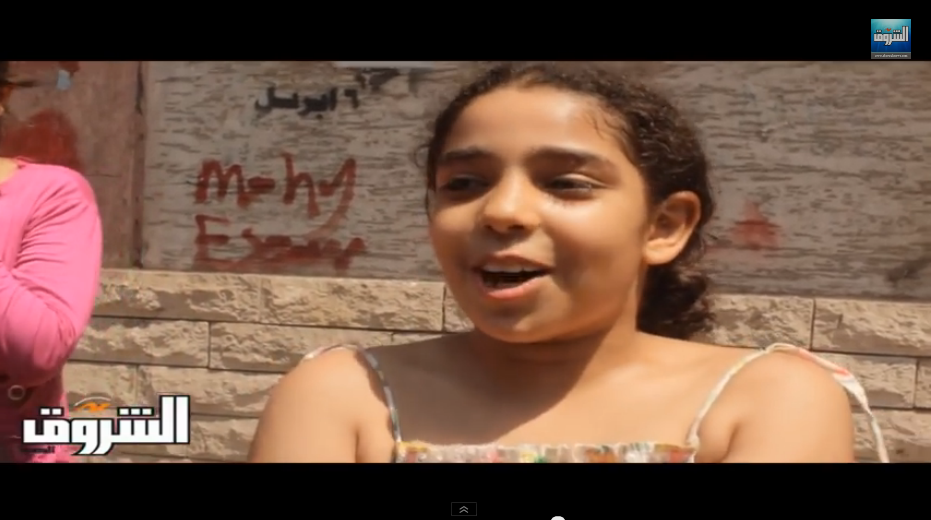 [Speaker Notes: Watch the video]
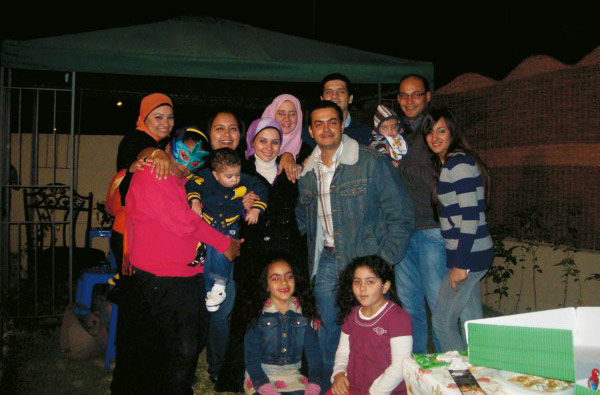 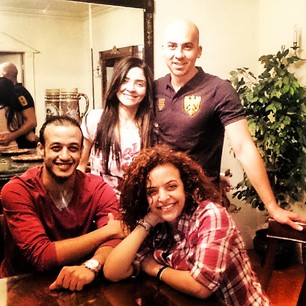 بزور عيلتي
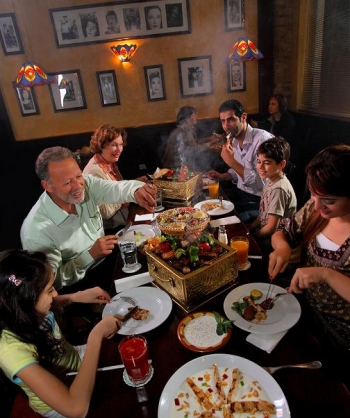 بتفسح أنا و صحابي
بآكل في المطعم
بروح الجنينة / النادي
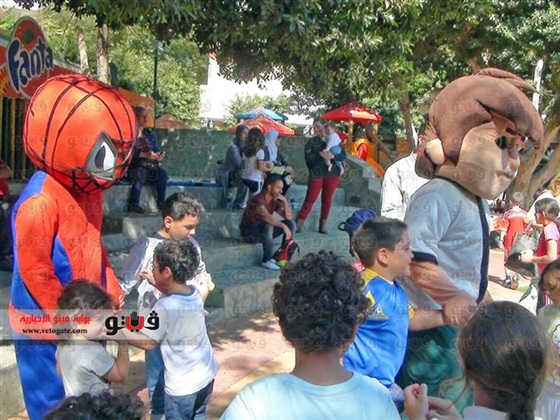 في الصبح باكل
طعمية
خضرة
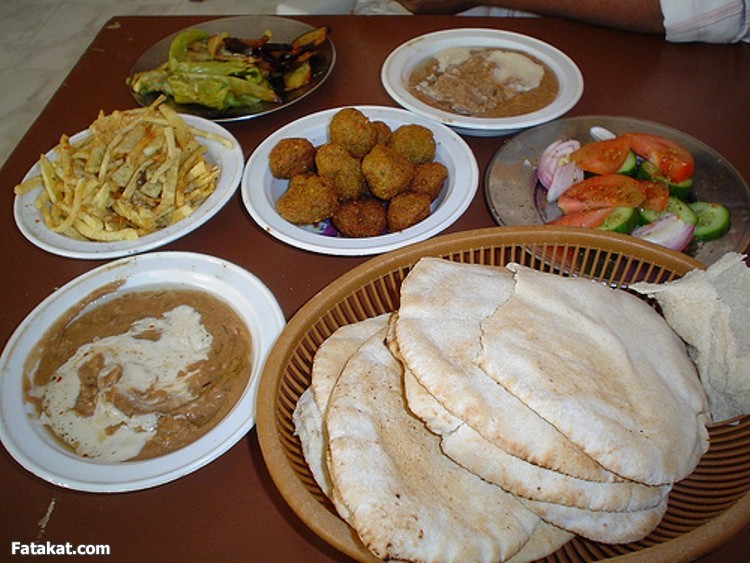 خبز
فول
تمتاز الأكلات المصرية بأنها دسمة وتحتوي على سعرات حرارية عالية , ولها طابع خاص , فمن يتذوقها مرة , يحب أن يجربها ثانية .
الكشري
البامية
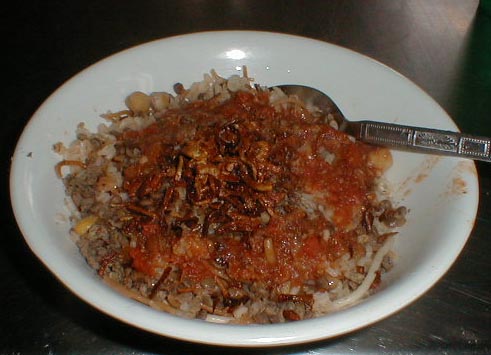 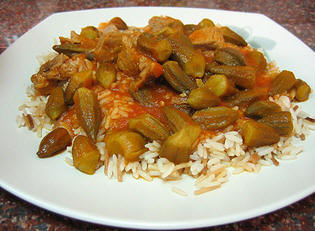 أم علي
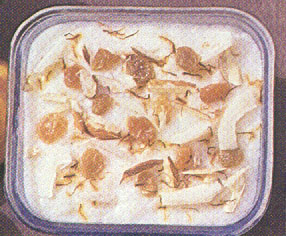 الكفتة
البسبوسة
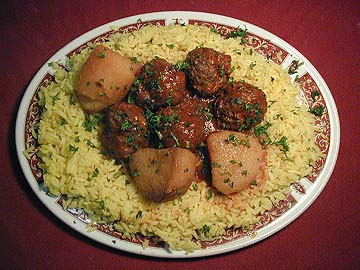 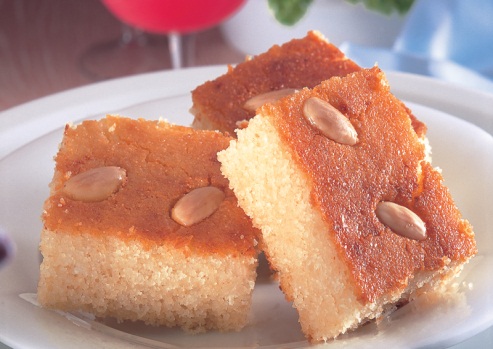 بنعيد على بعض كدة:
Lets talk
Prepare a skit talking about what you do in Edi
عيد سعيد يا ______ (فلان )
ربنا يخليك يا رب يا رب
كتر يا رب في أعيادكم
أكلت إيه النهردة
أكلت ____ و _______ و _____
حتعمل إيه النهردة ؟
حروح _____ , ________ , _____ و انتَ؟
[Speaker Notes: 10 min]
شم النسيم
هو واحد من أعياد مصر الفرعونية ، وترجع بداية الاحتفال بيه إلى ما يقرب من خمسة آلاف عام ، وهو عيد يرمز – عند قدماء المصريين – إلى بعث الحياة ، وكان المصريون القدماء يعتقدون أن ذلك اليوم هو أول الزمان .

ومازال المصريون يحتفلون به مع مقدم الربيع في الحادي والعشرين من مارس كل عام , فيحتفل المسيحيون بعيدهم , أما المسلمون فيحتفلون بعيد الربيع .

ويتحول الاحتفال بعيد شم النسيم إلى مهرجان شعبي , فيخرج الناس إلى الحدائق والمنتزهات حاملين معهم أنواع معينة من الأطعمة , مثل : البيض وهو يرمز إلى خلق الحياة من الجماد , والفسيخ وفيه إظهار براعتهم الشديدة في حفظ الأسماك وتجفيفها , والبصل فهو يرمز إلى الارادة وقهر الموت والتغلب على المرض , وأيضا البصل والحمص الاخضر .
[Speaker Notes: http://www.youtube.com/watch?v=n4niAZGaKUY]
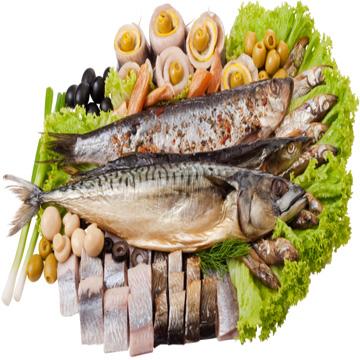 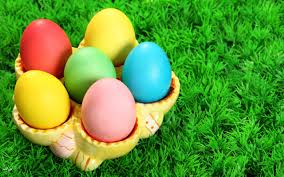 البيض
الفسيخ
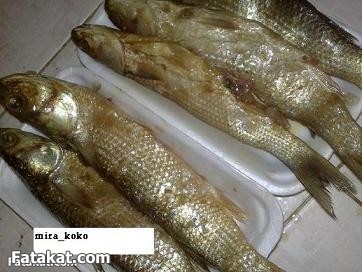 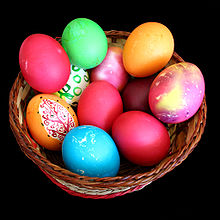 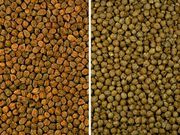 الأعراس ..
يوم الخطوبة : وفيه يتسنى للخاطب رؤية زوجة المستقبل بحضور والدها أو أخوها , وترتدي العروس فستانا أزرقا أو ورديا , ويرتدي العرويس وعروسه دبلة في إصبيعهما .
ليلة الحناء : تجتمع النسوة في منزل العروس , بينما يجتمع الرجال في منزل العريس , 
وتقوم النساء بالرقص والغناء طوال الليل , وترتدي العروس فستانا ورديا مصنوعا من الحرير
أو القطن , وتغطى يديها ورجليها بالحناء ويرتدي الرجل لباس غالي الثمن .
ليلة الزفاف : يتم عقد القران وتبدأ حفلة الزواج بعد غروب الشمس , فتلبس العروس فستانا 
أبيضا , ويلبس العريس بدلة بيضاء أو سوداء , وتبدأ الاغاني والرقصات , ثم تزف العروس إلى منزلها .
[Speaker Notes: كتب الكتاب المسلمين
http://www.youtube.com/watch?v=J3DVahz7f5I
http://www.youtube.com/watch?v=k5qgG0nXviw]
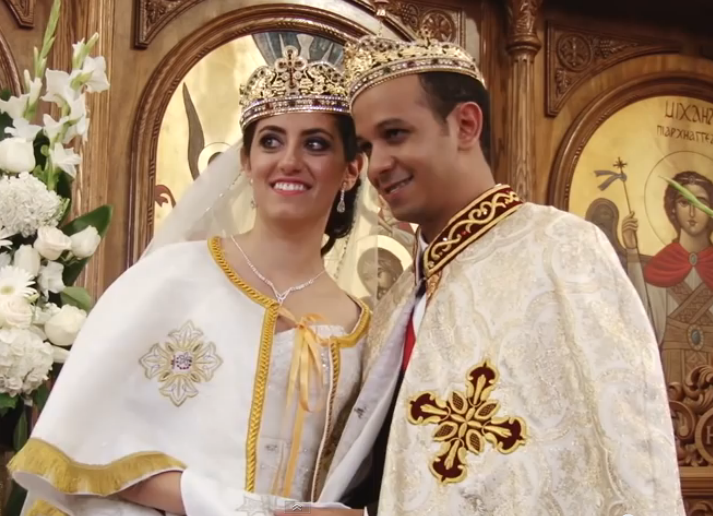 حفل زفاف قبطي
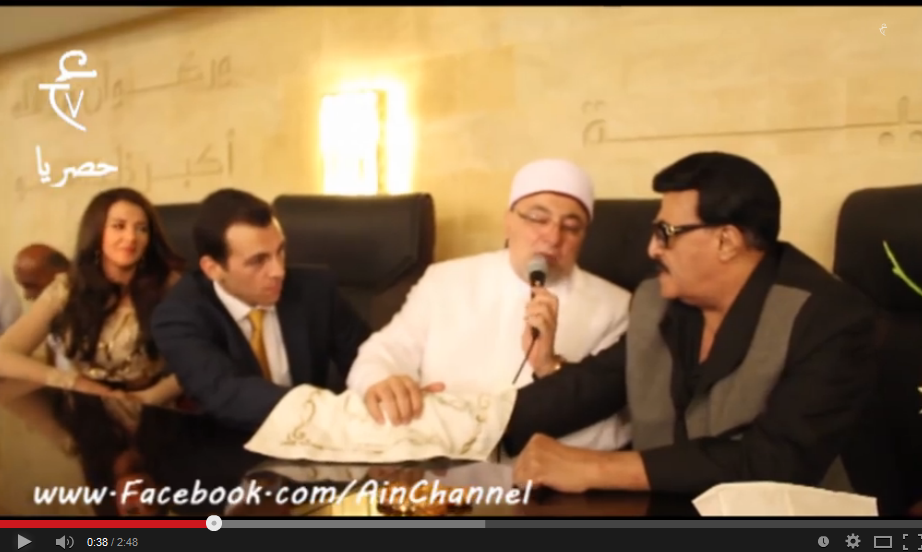 حفل زفاف إسلامي
Create a comparison between Islamic and Coptic weddings using the following words
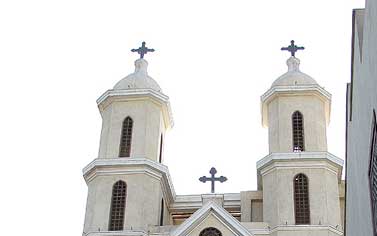 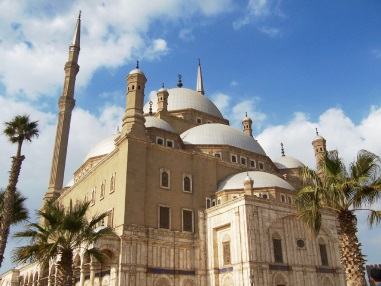 مسجد
كنيسة
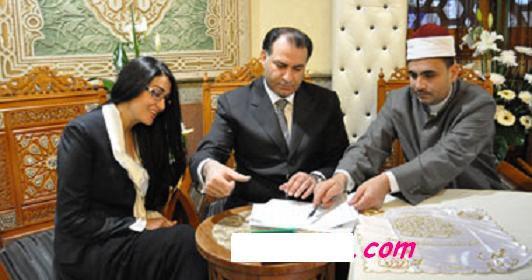 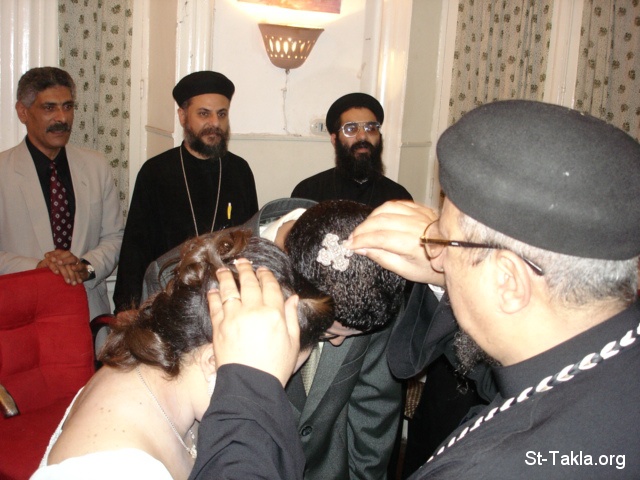 عقد الأملاك أو عقد القران
كتب الكتاب
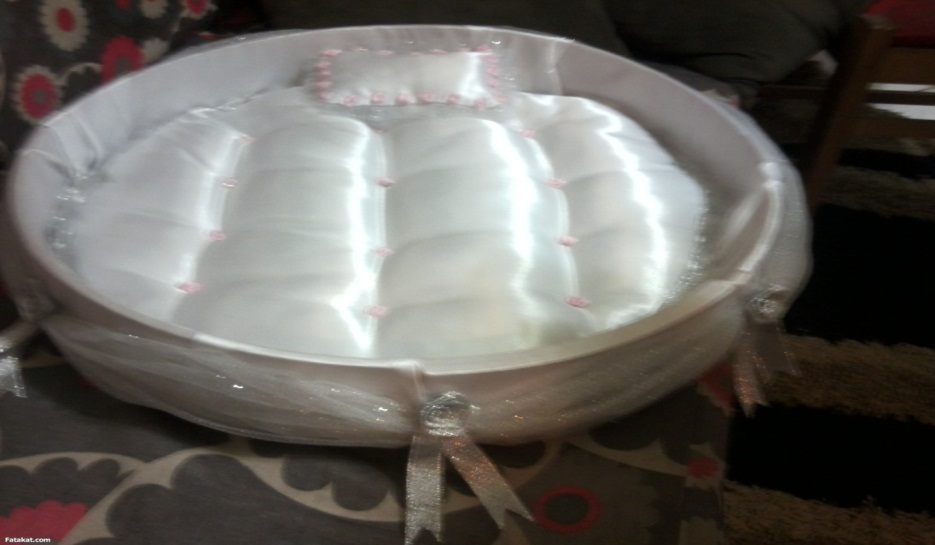 سبوع المولود
تحرص الأسر المصرية من شمال مصر لجنوبها ، ومن شرقها لغربها على الاحتفال بمرور أسبوع على ولادة طفلها الجديد ، وتتشابه تقاليد الاحتفال بالسبوع في كل أرجاء المعمورة .
 فكل أسرة تشتري للمولود إذا كان ولدا " إبريقا " ، أما إذا كانت " بنتا " فتكون " قلة " بالإضافة إلي ما توزعه الأسرة على ضيوف السبوع من الأطفال من مكسرات وحلوى وفشار ، وما شابه ذلك ، وهذا الأمر يختلف من أسرة لأخرى حسب مستواها الاقتصادي .
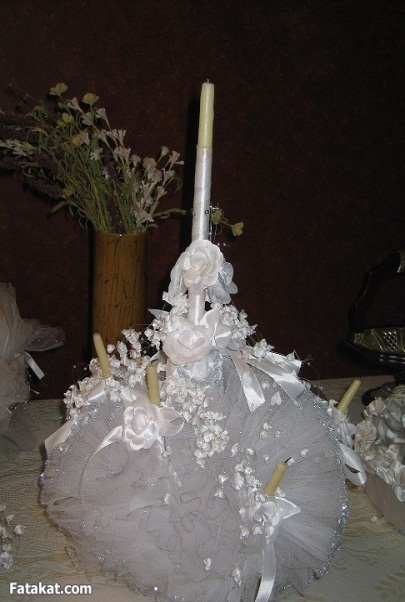 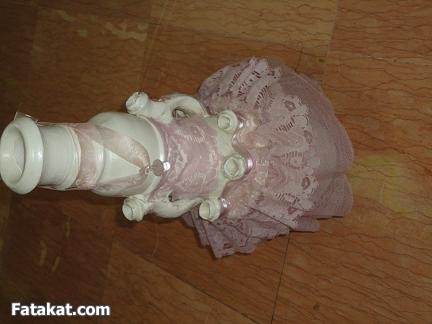 [Speaker Notes: http://www.youtube.com/watch?v=ovmehHfeLRc]
Create a power point presentation  using at least 8 of the following words… add pictures
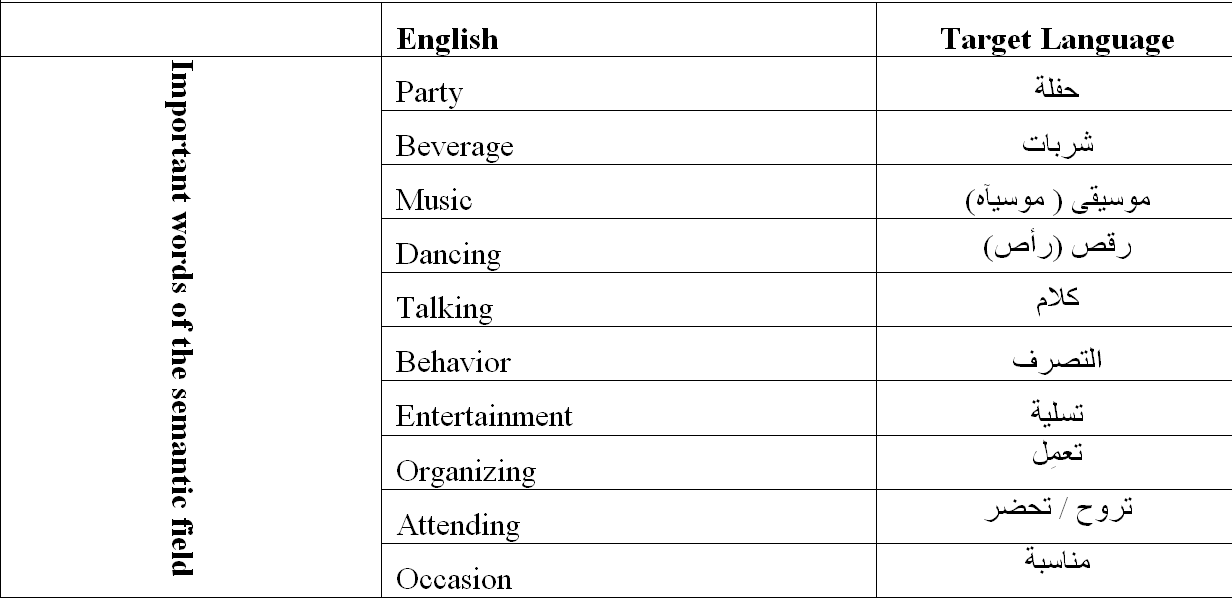 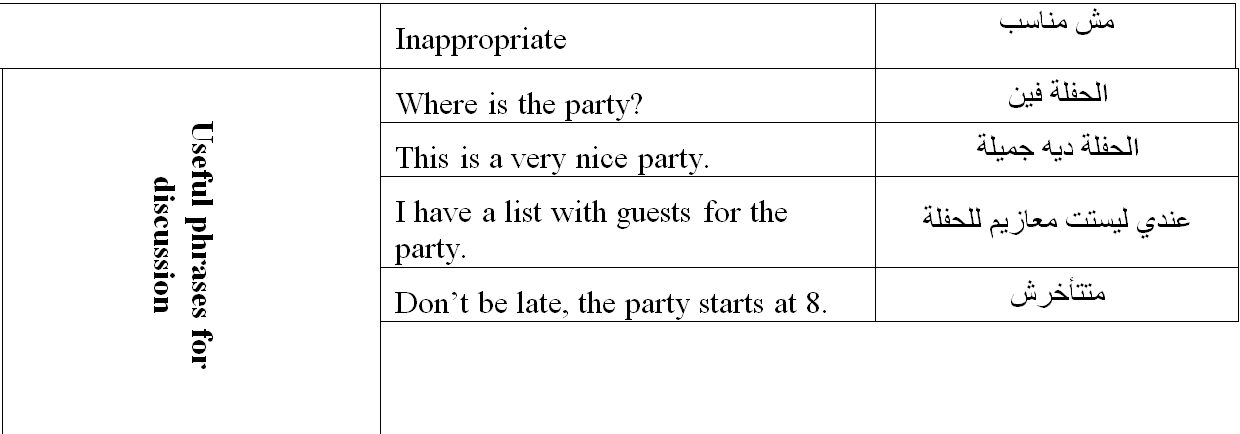